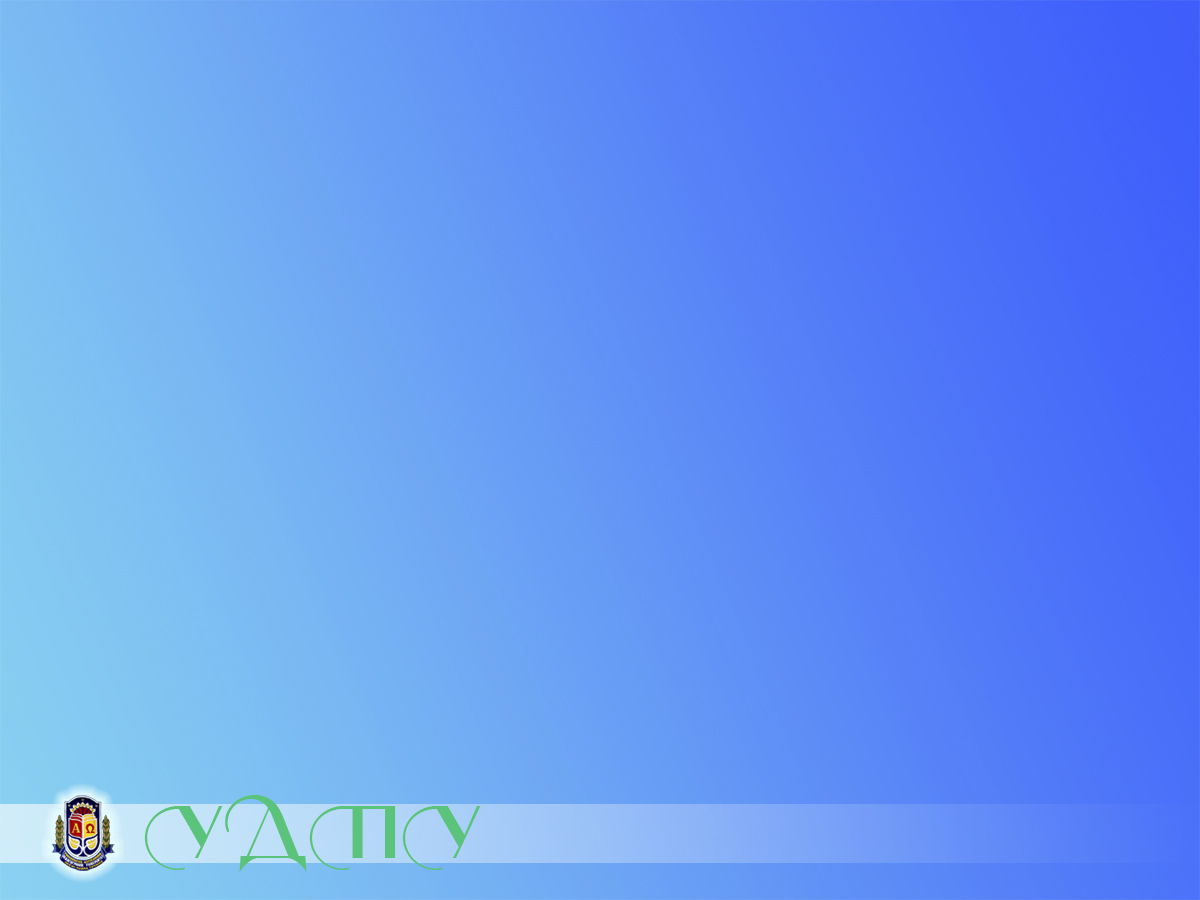 Про стан та перспективи реалізації програми подвійного диплома в університеті

Сушкевич О.В.
координатор міжнародного 
співробітництва університету
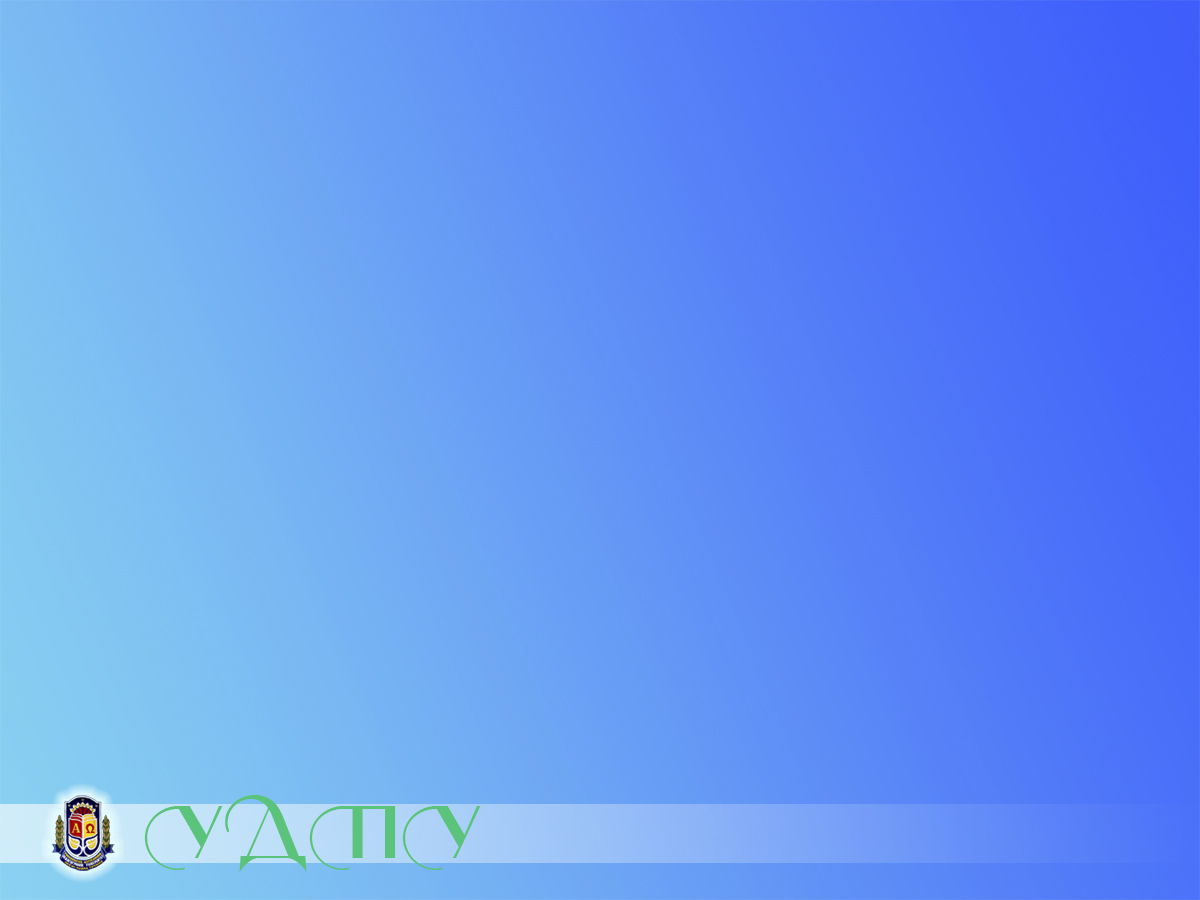 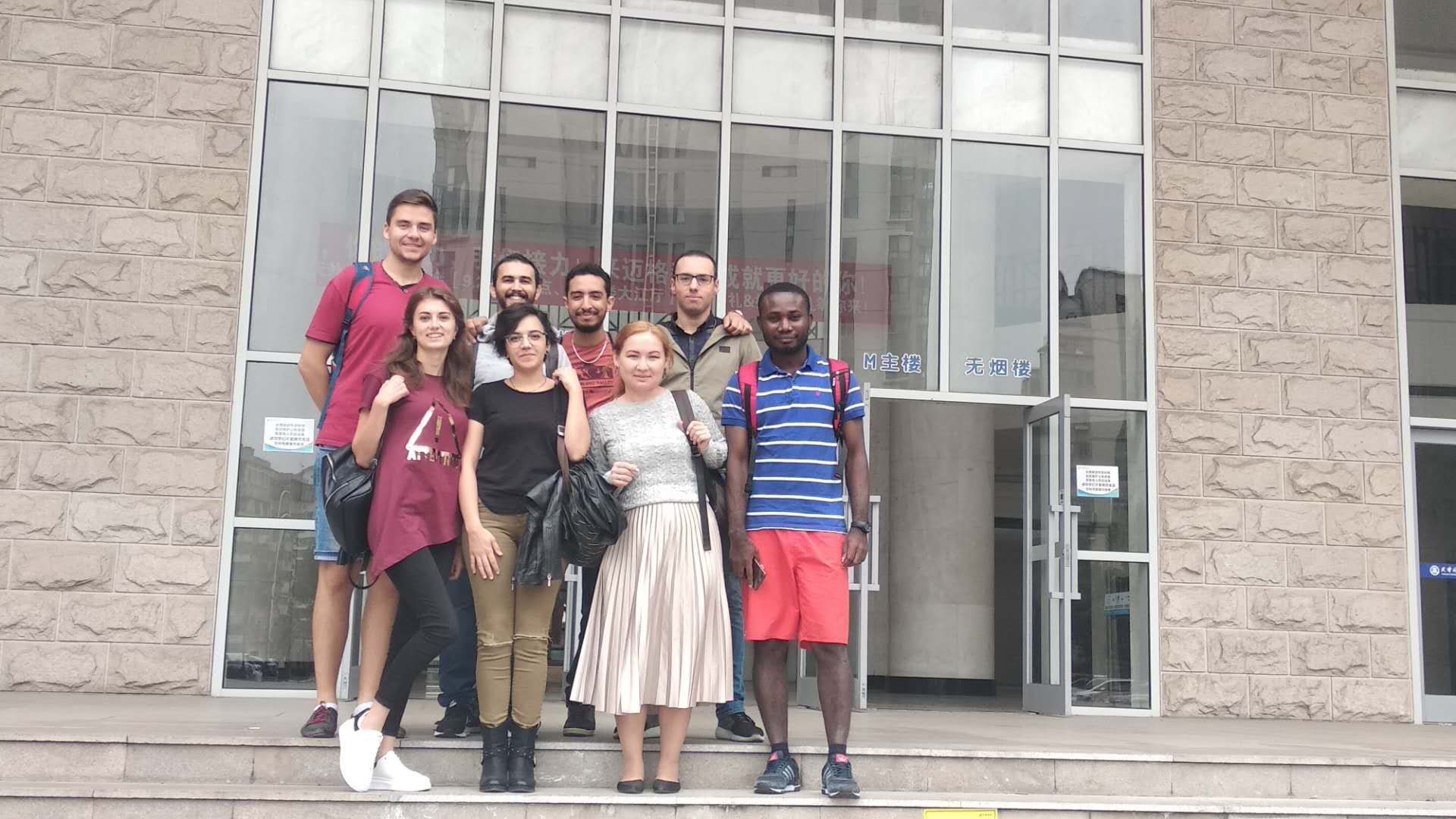 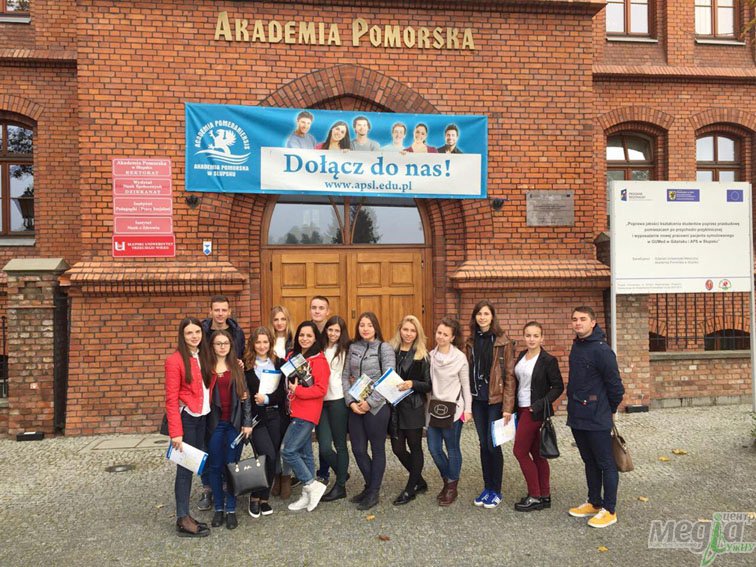 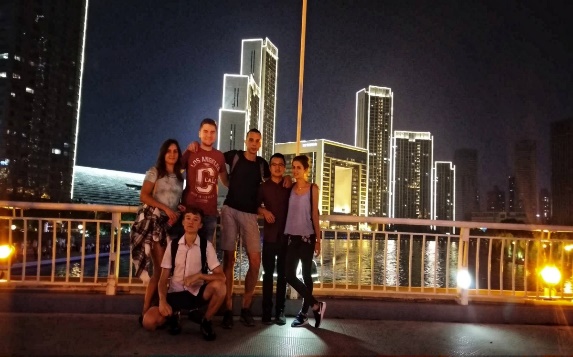 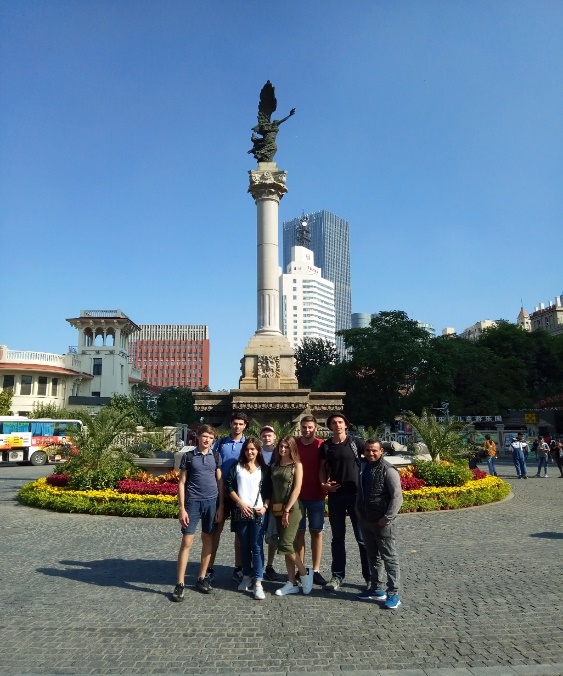 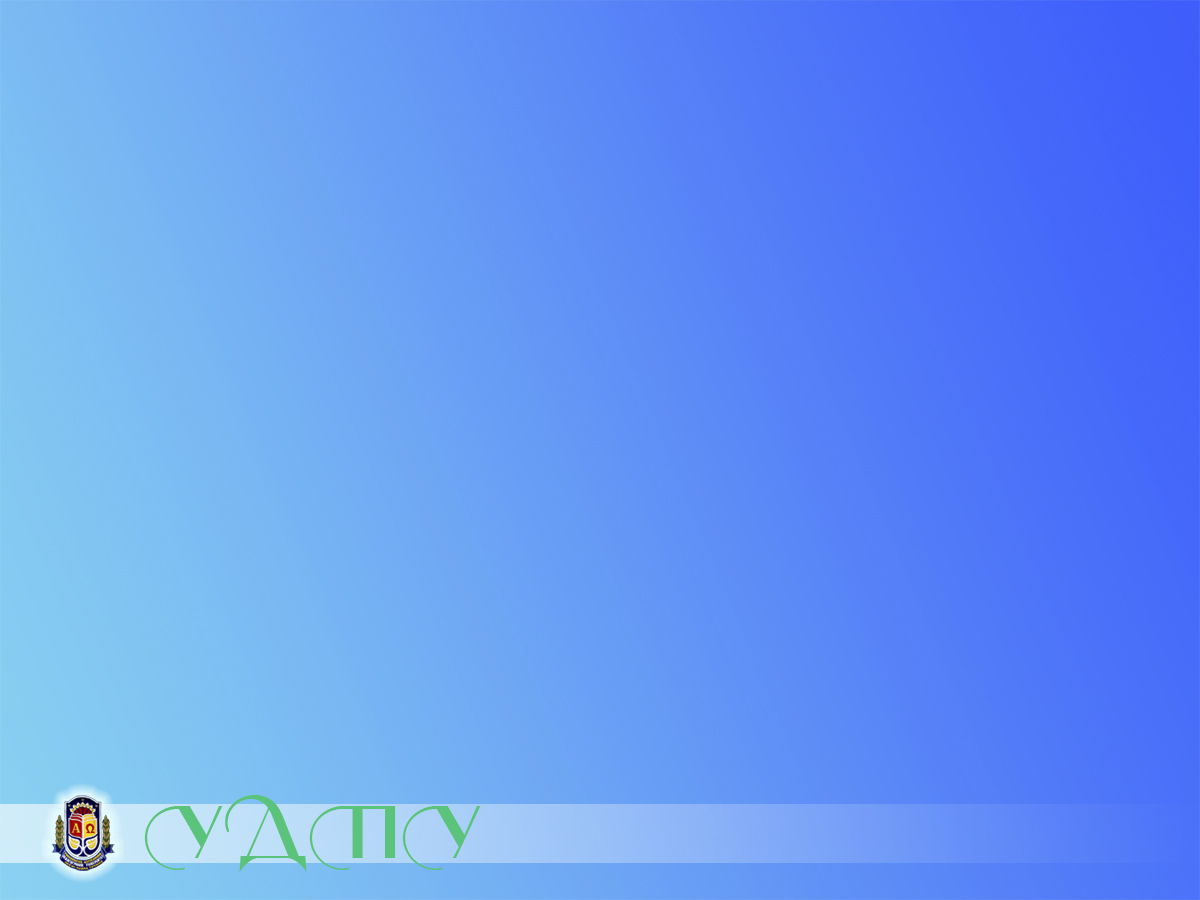 Нормативна база 

Положення про порядок реалізації права на академічну мобільність (КМУ, 2015)
Положення про порядок реалізації права на академічну мобільність здобувачами вищої освіти Уманського державного педагогічного університету імені Павла Тичини (2015)
Міжурядові договори
Двосторонні договори університету
Регулятивні документи міжнародних програм та проектів
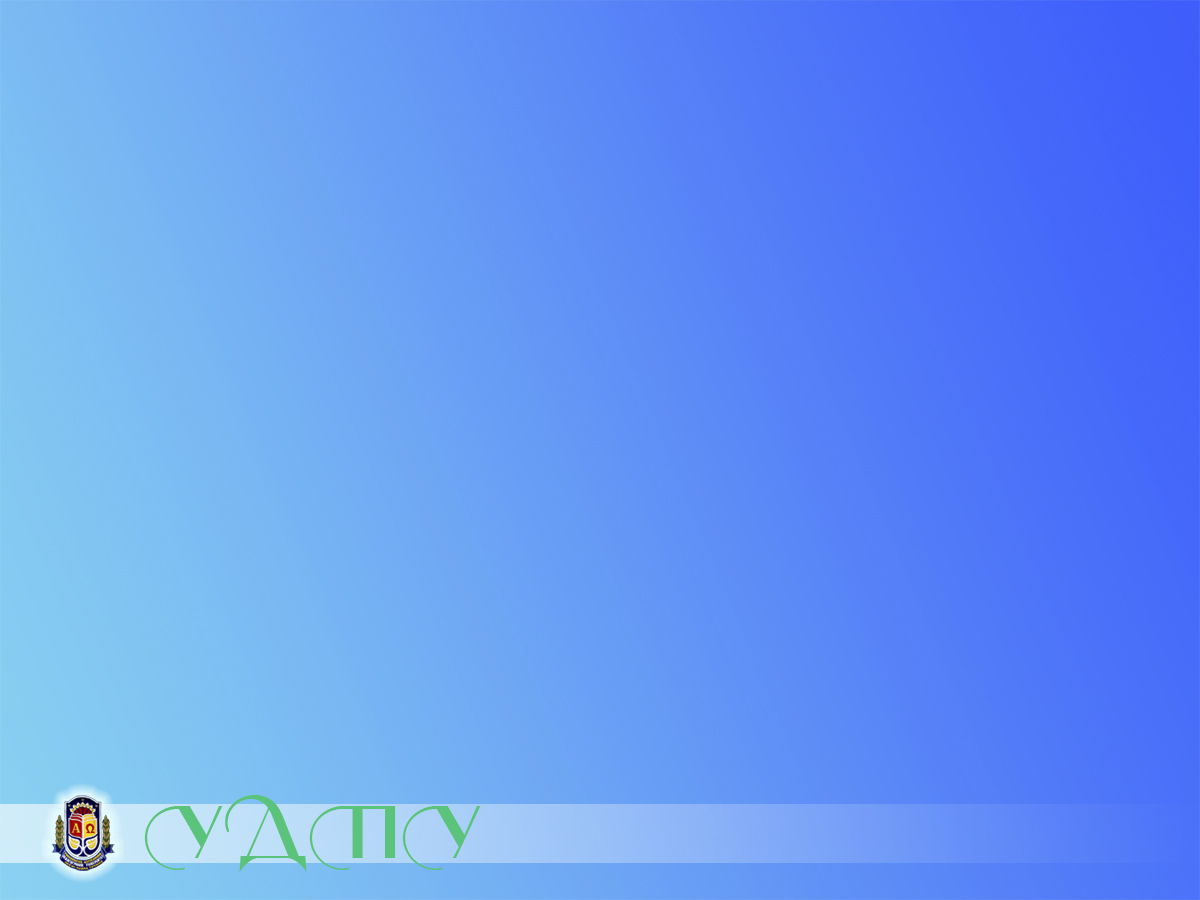 Республіка Польща
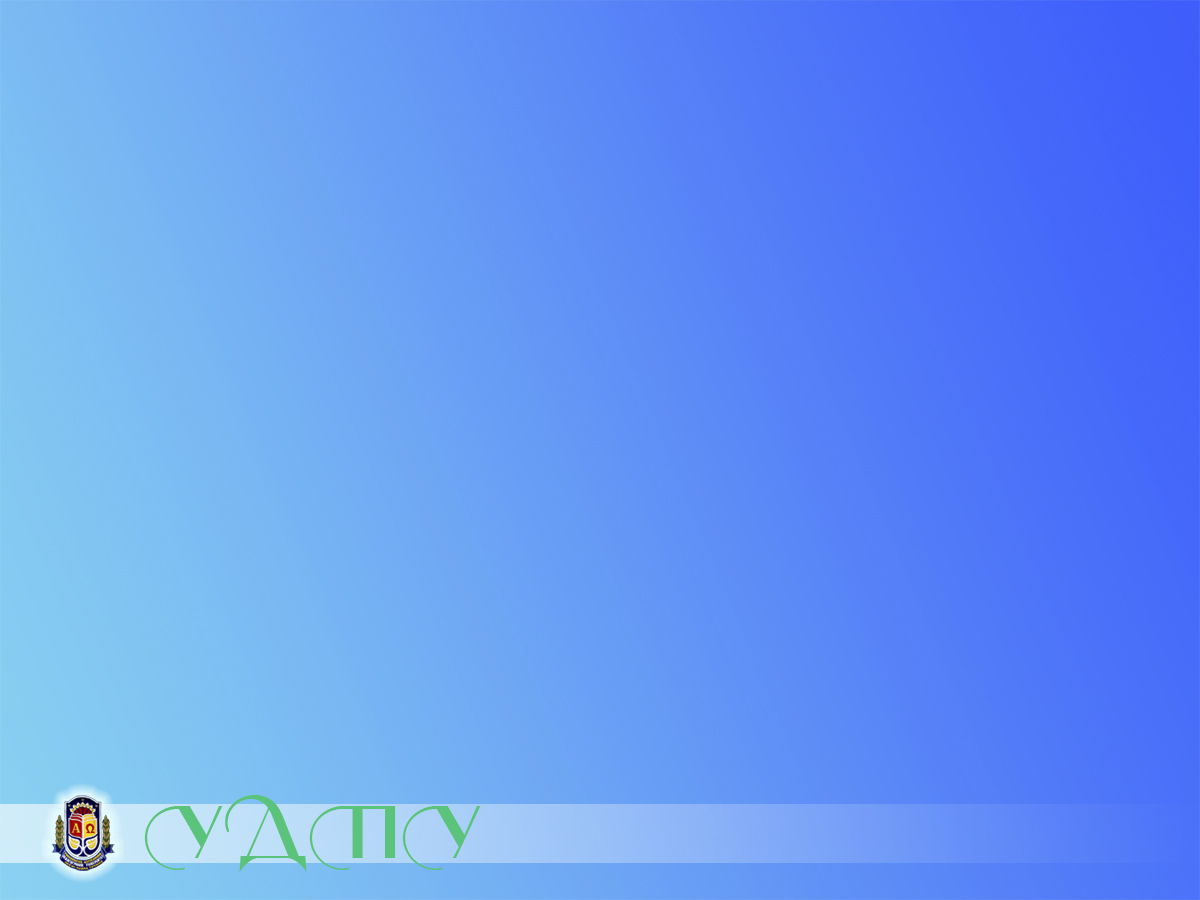 Словацька Республіка
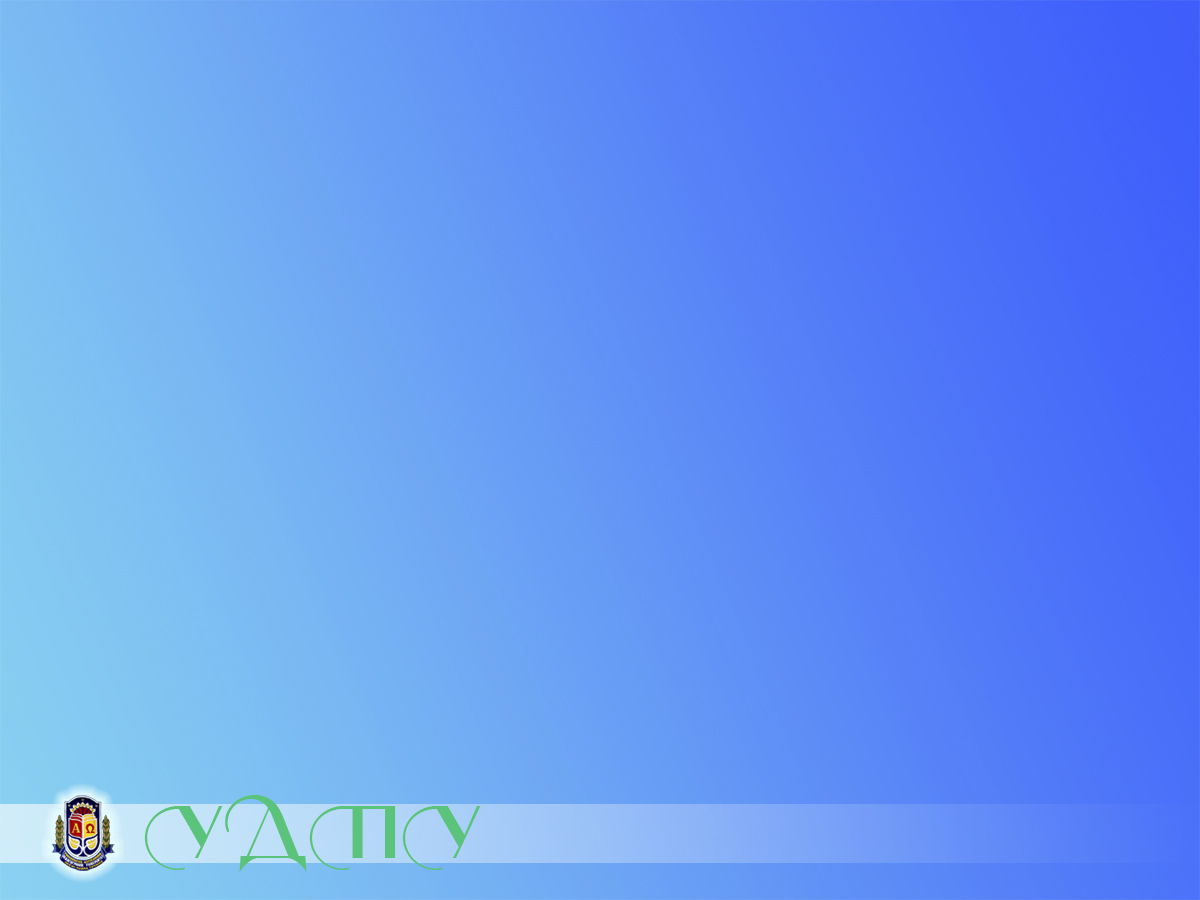 Угорщина
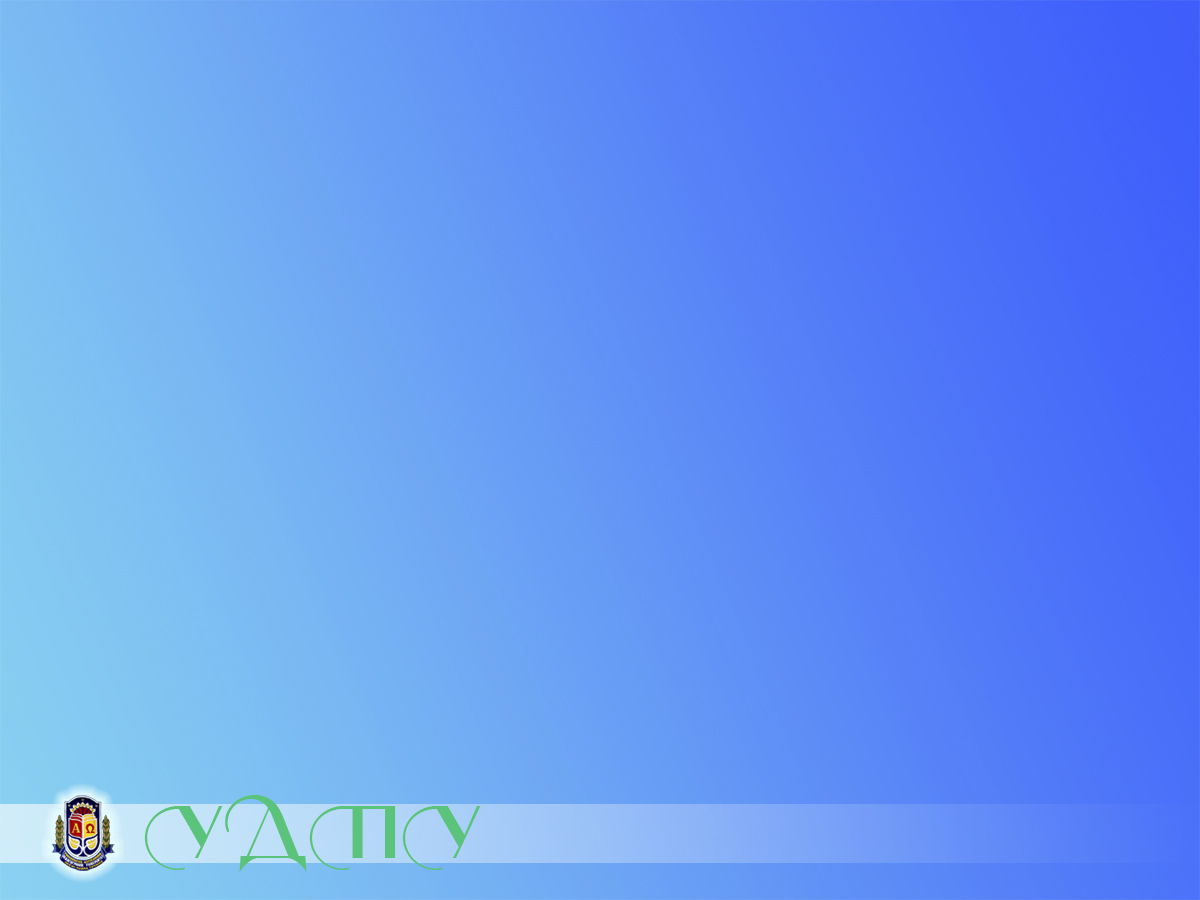 НОВІ
Тайвань
Республіка Польща
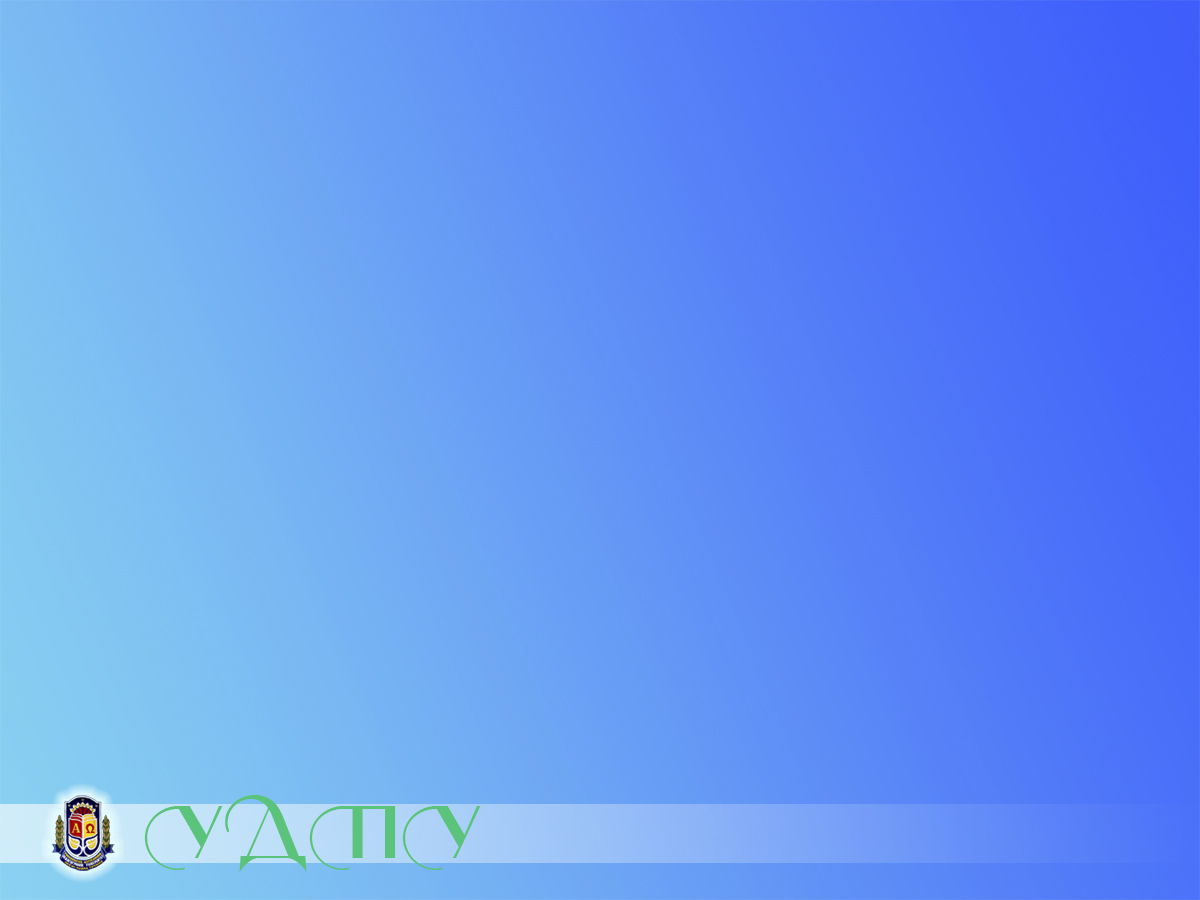 Вимоги до кандидатів
Академічна успішність студента – 4 С 
Успішно завершений перший рік навчання в УДПУ/бакалаврат
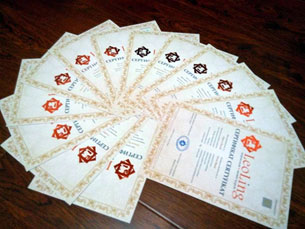 Підготовка документів – травень-червень або грудень-січень
СЕРТИФІКАТ МОВИ – В2 
(Мовні курси в УДПУ)
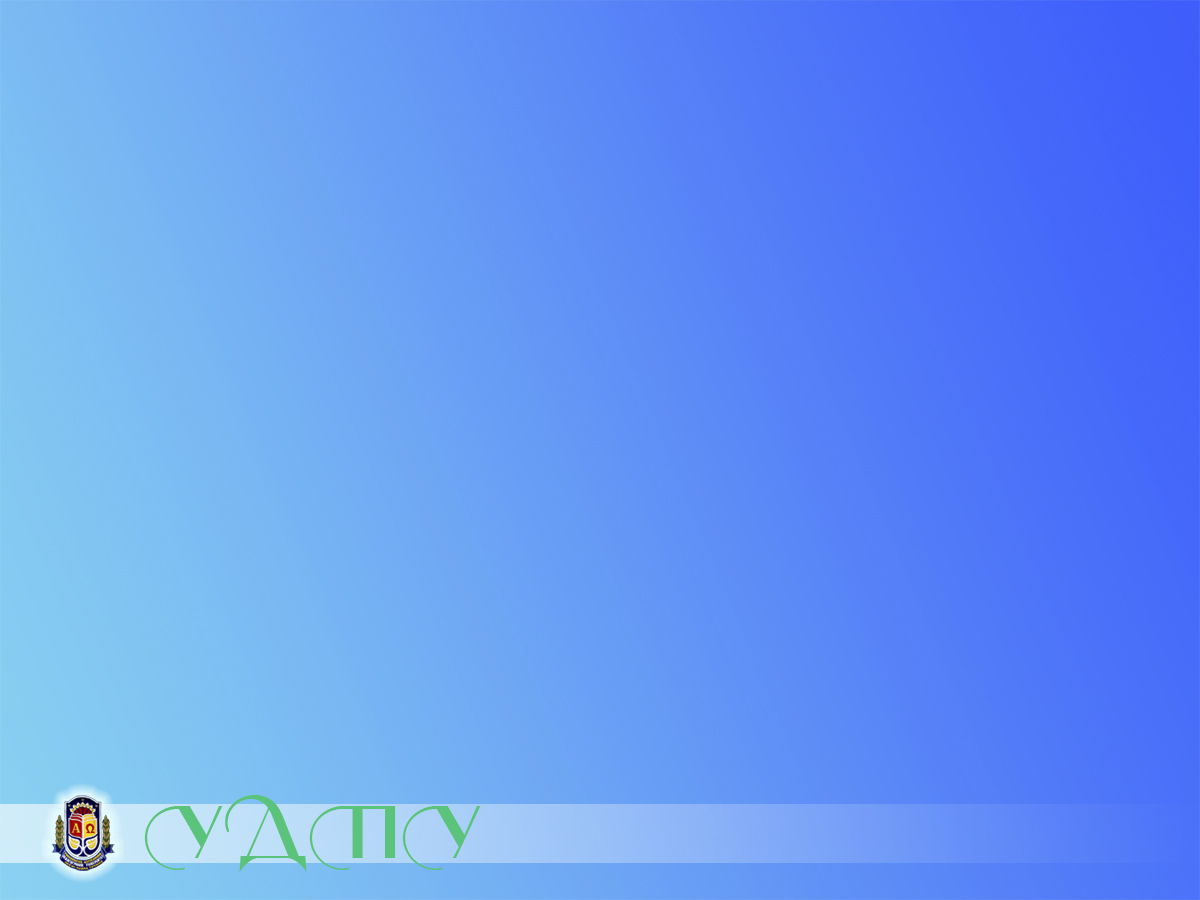 Узгодження програм навчання
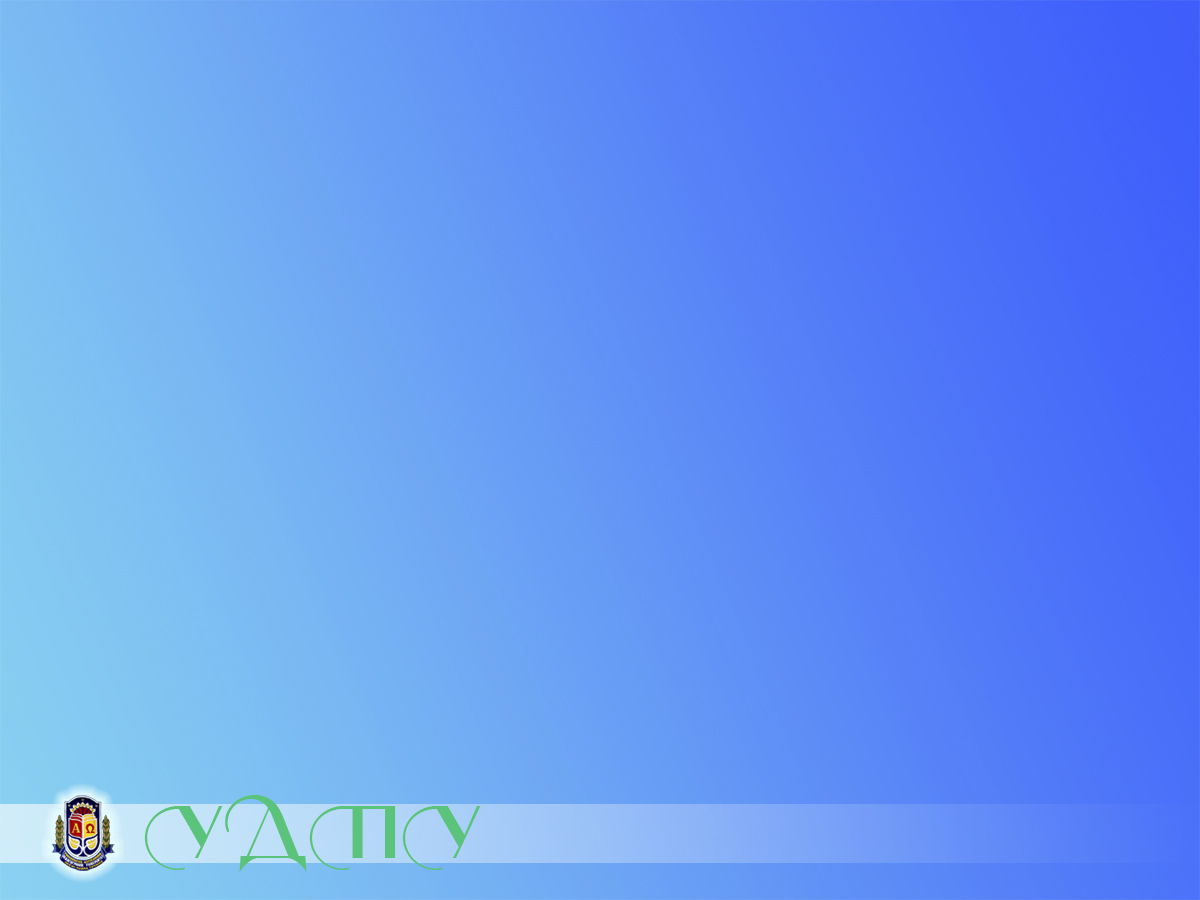 ДЯКУЮ ЗА УВАГУ!